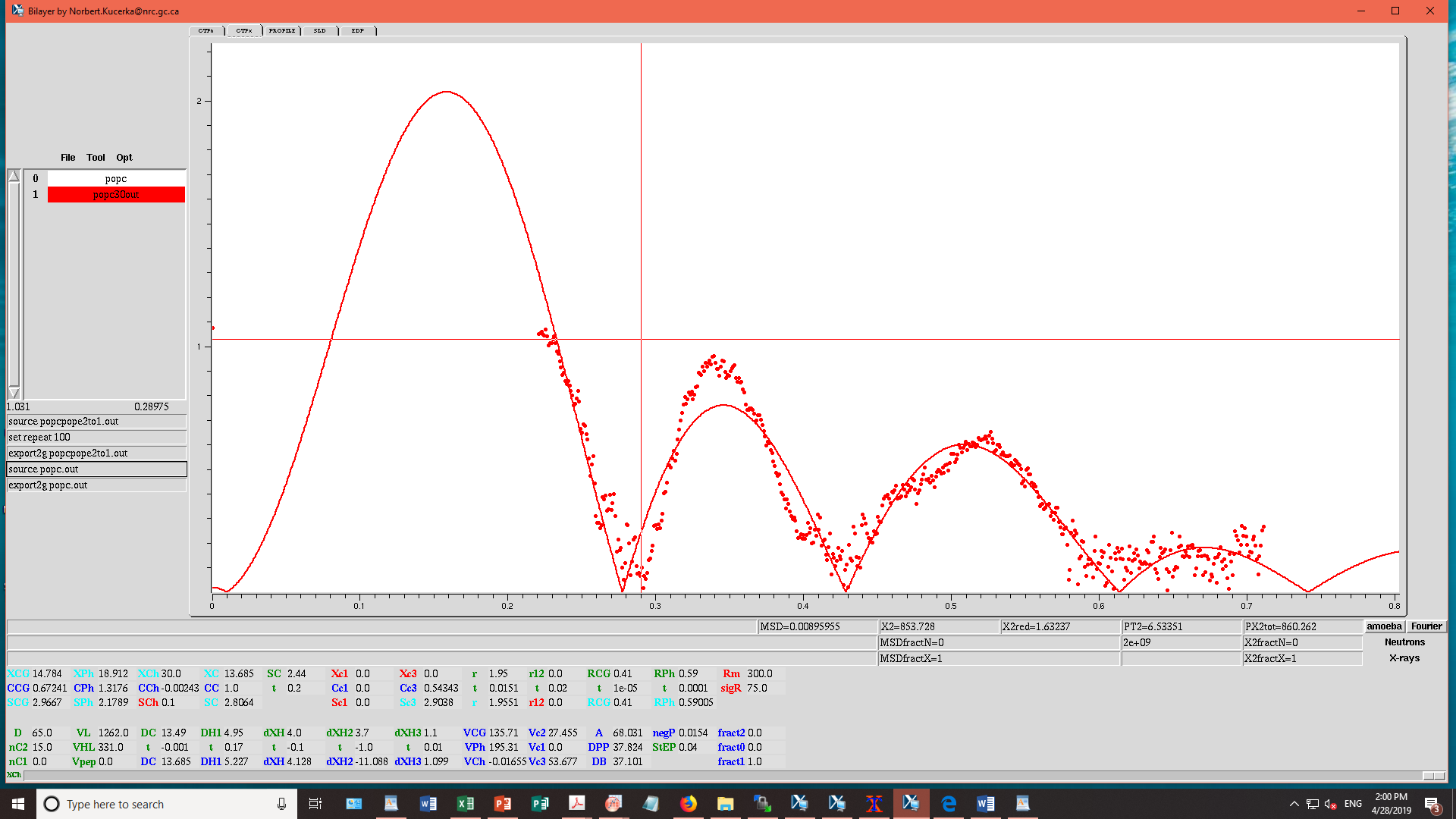 POPC
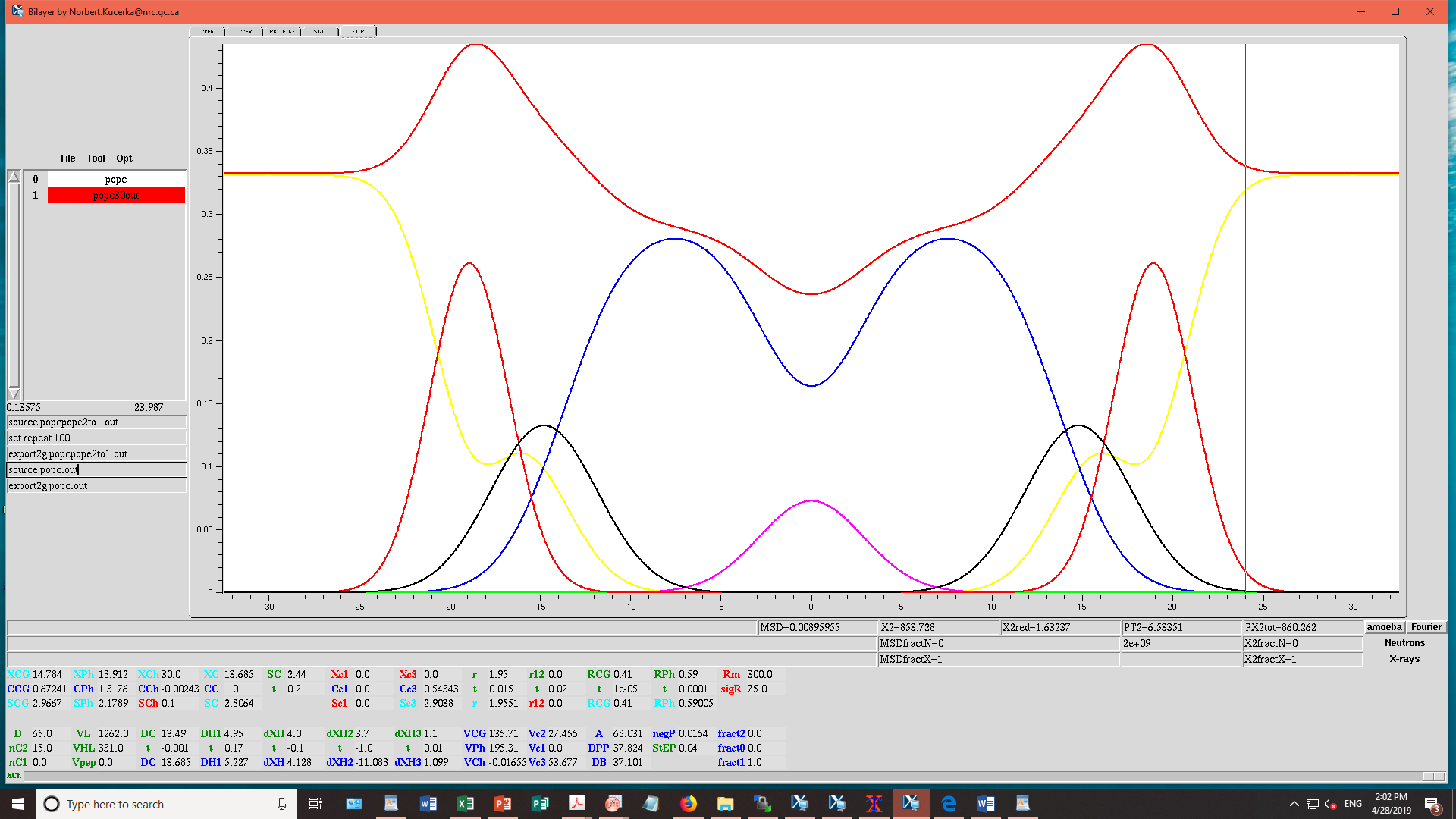 POPC
Area/lipid = 68.1 sq. Ang.
2Dc = 27.4 Ang.
VL = 1262 cu. Ang.
Red Chi. Sq = 1.63
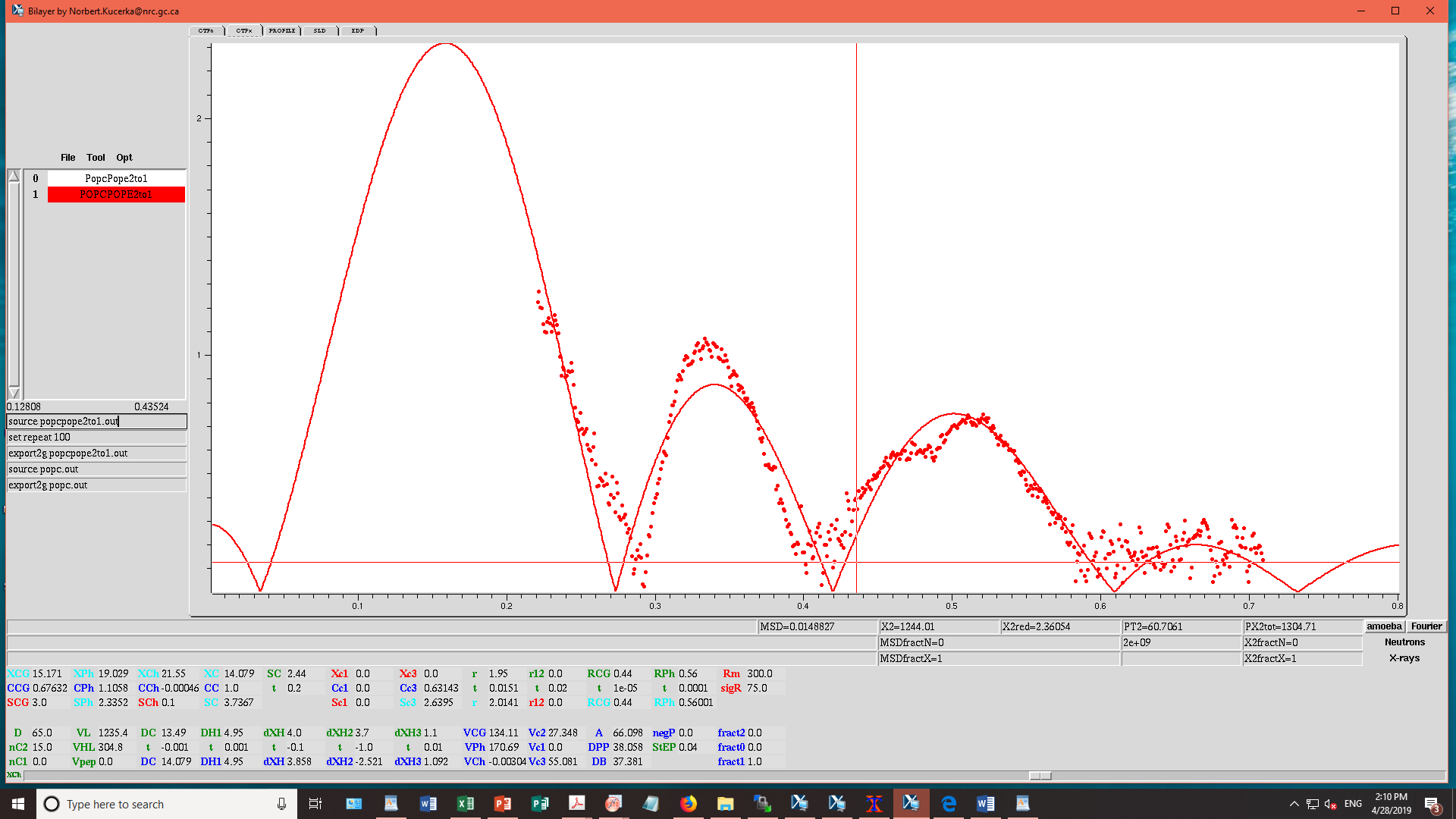 POPC:POPE 2:1
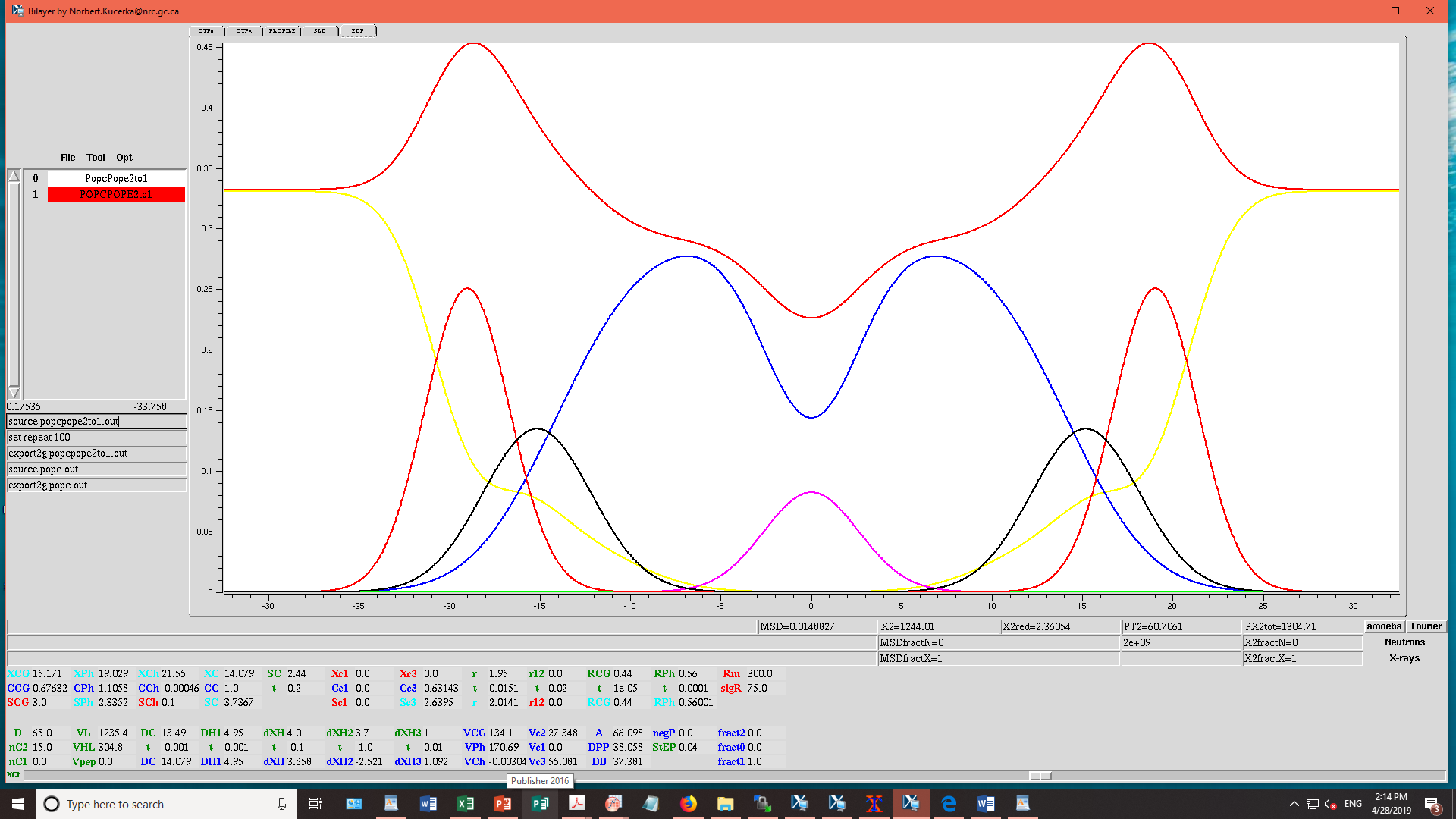 POPC/POPE 2:1
Area/lipid = 66.1 sq. Ang.
2Dc = 28.2 Ang.
VL = 1235.4
Red Chi. Sq = 2.36
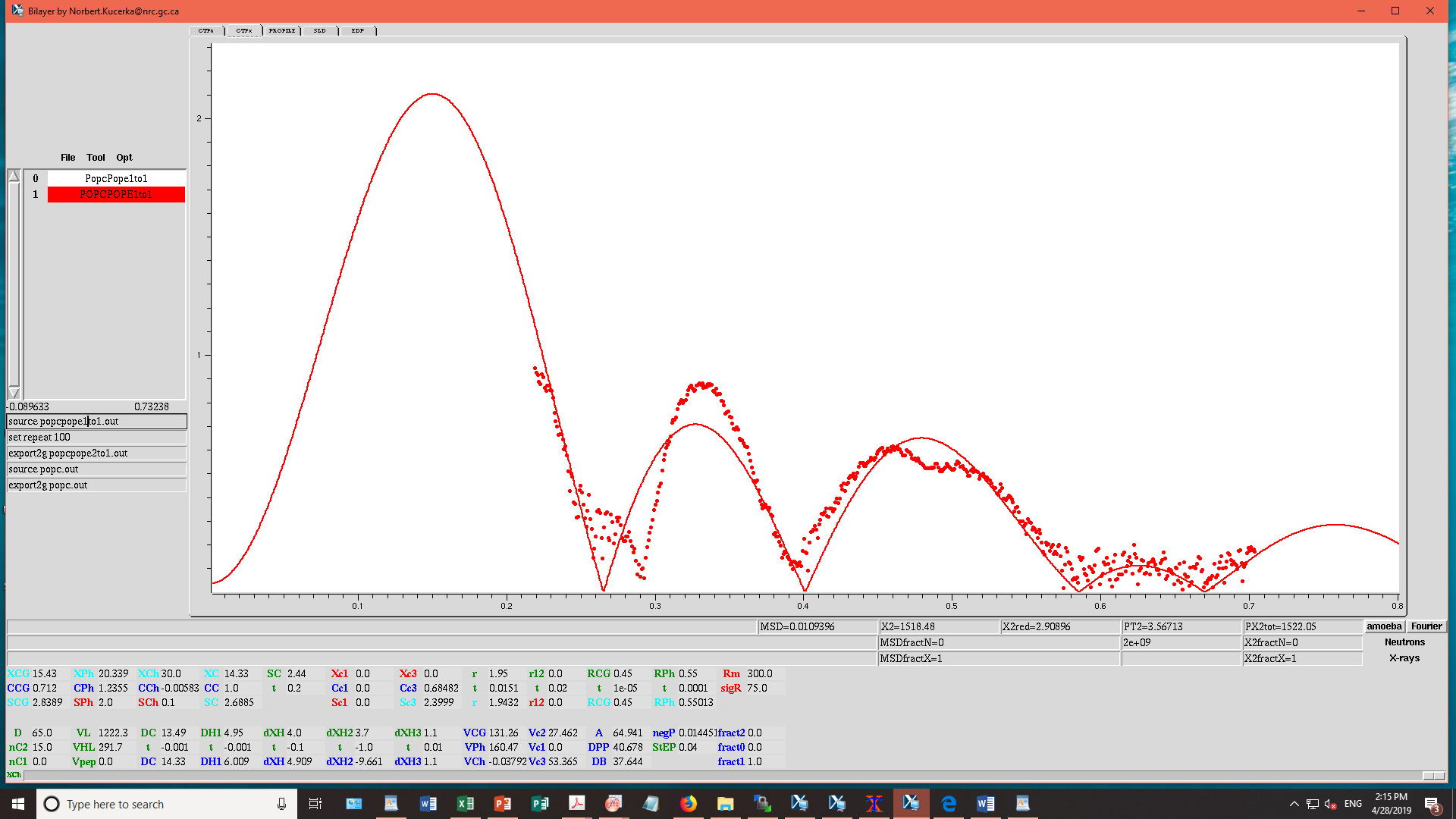 POPC:POPE 1:1
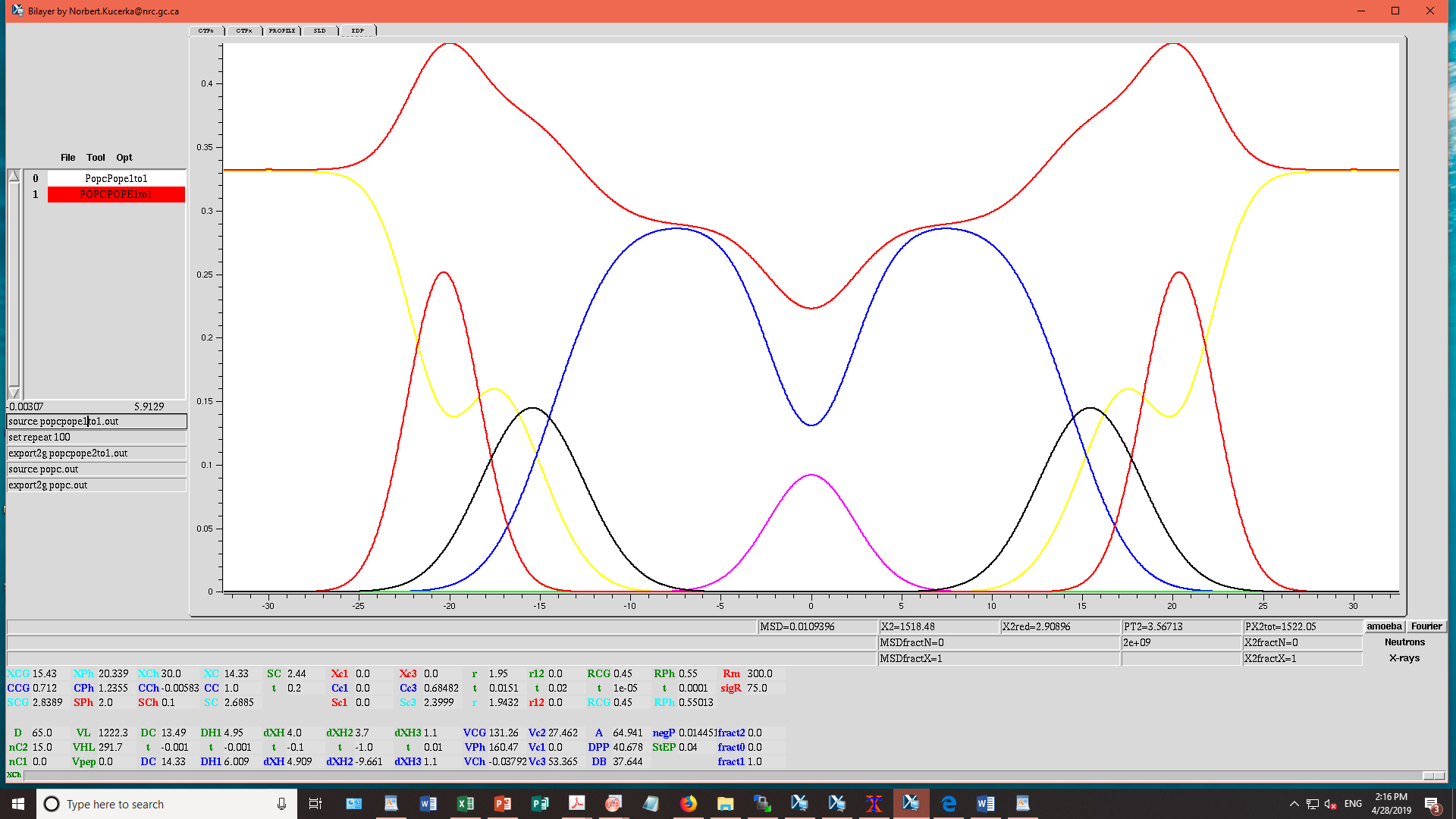 POPC/POPE 1:1
Area/lipid =  64.9 sq Ang.
2Dc = 28.7 Ang.
VL = 1222.3 cu Ang.
Red Chi. Sq = 2.91
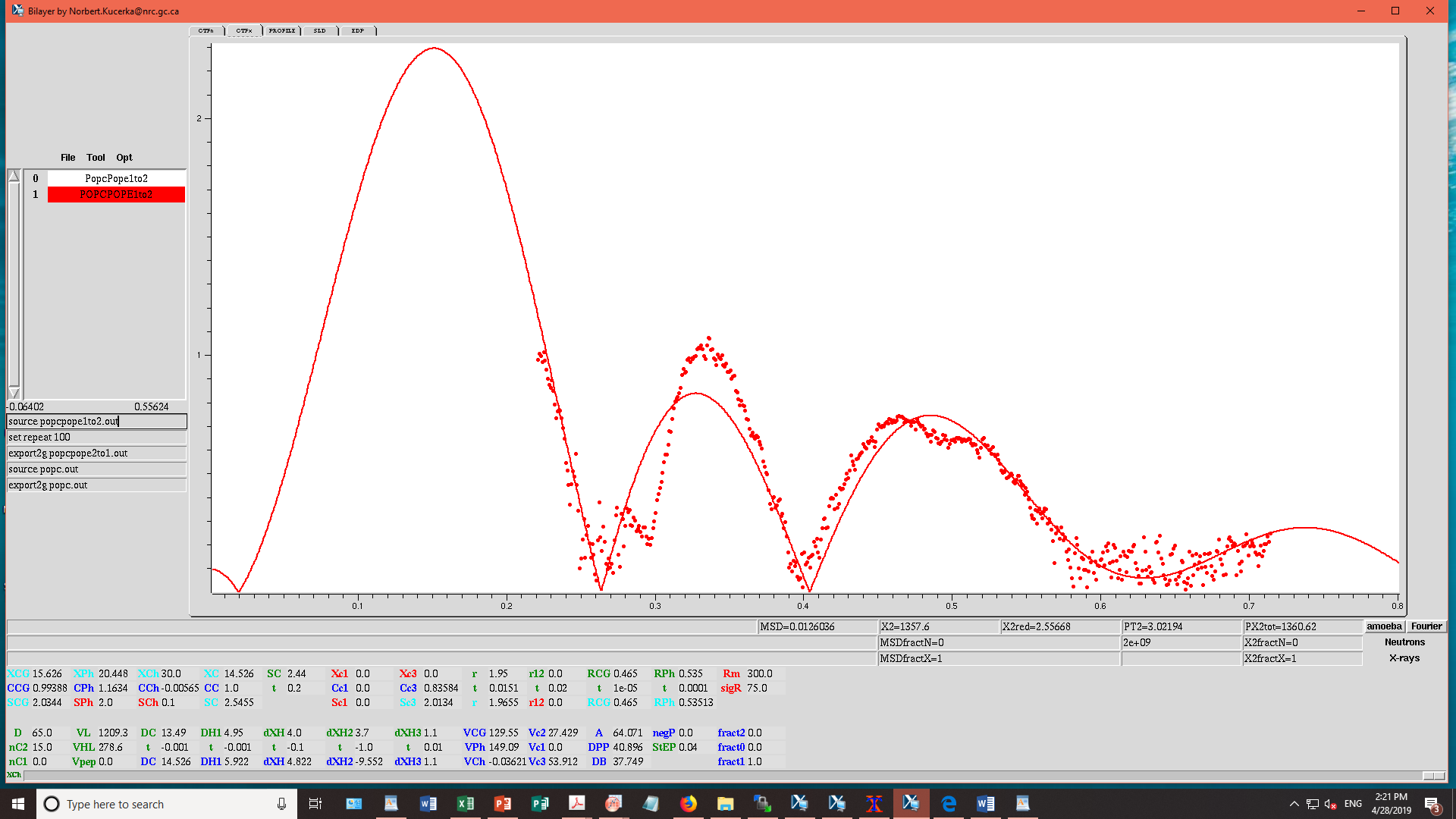 POPC:POPE 1:2
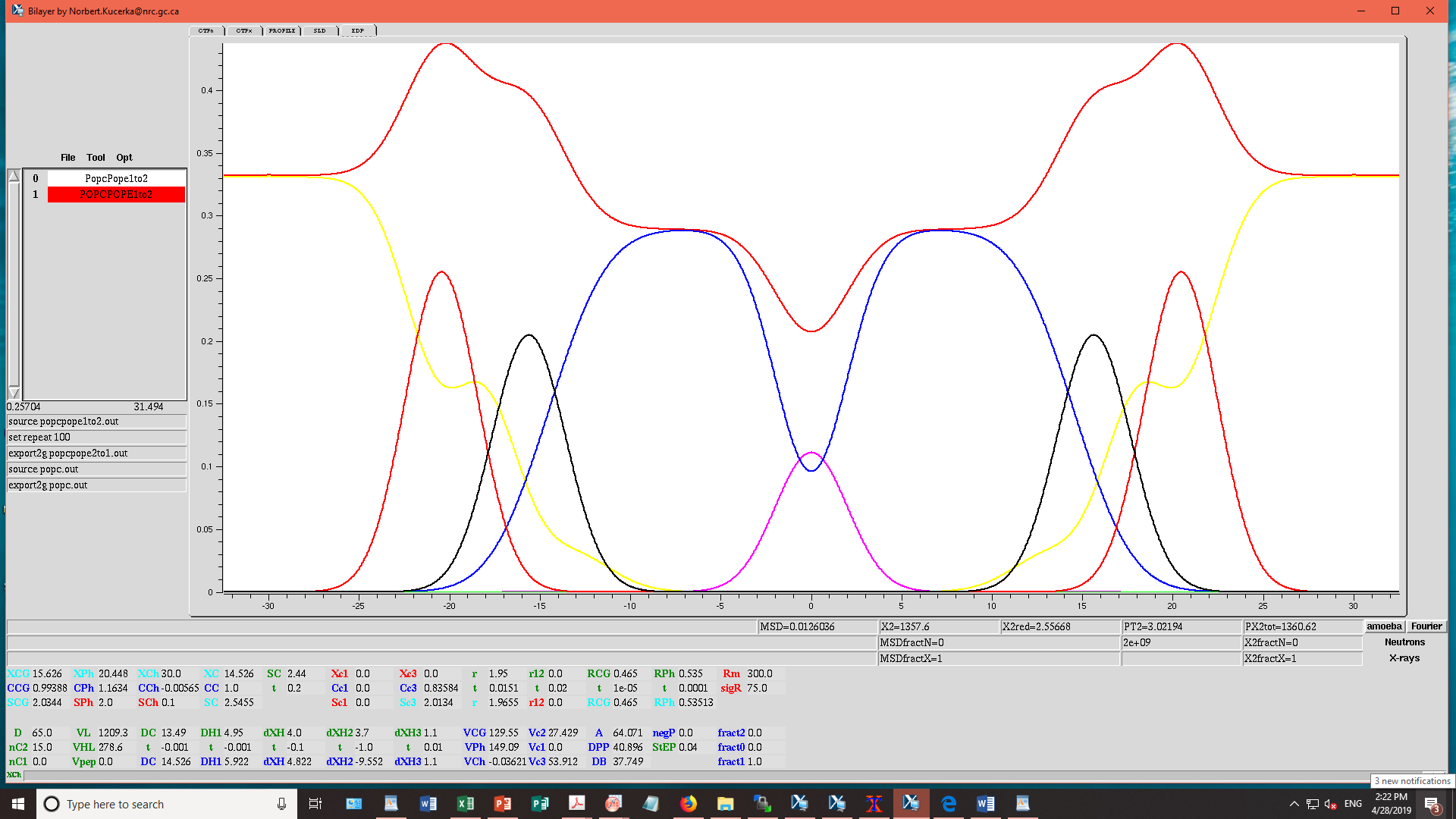 POPC/POPE 1:2
Area/lipid = 64.1 sq. Ang.
2Dc = 29.1 Ang.
VL = 1209.3 cu Ang.
Red Chi. Sq = 2.56
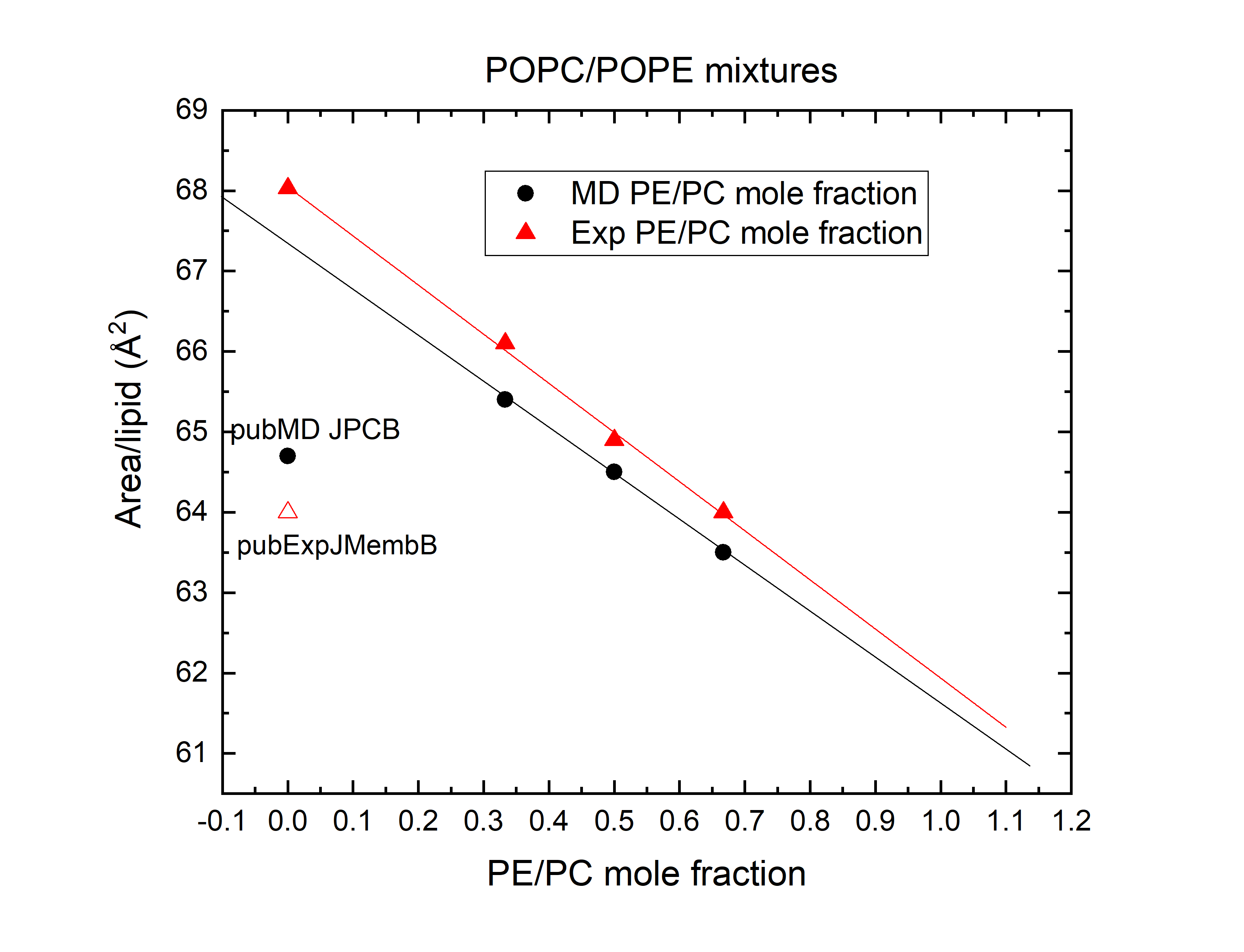 from experiments (STN&West)
PE = plasmalogen PE from MD simulation
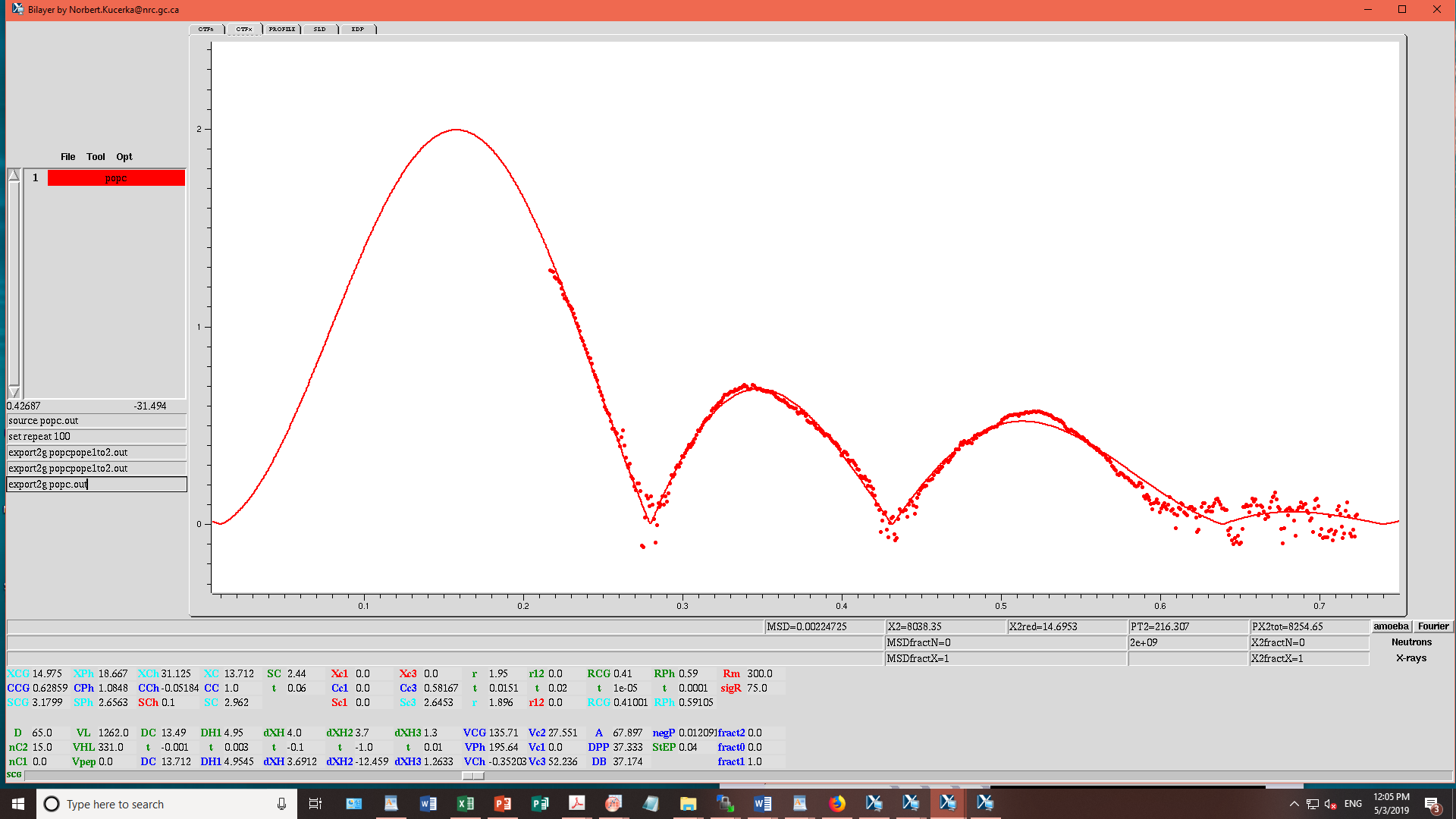 POPC
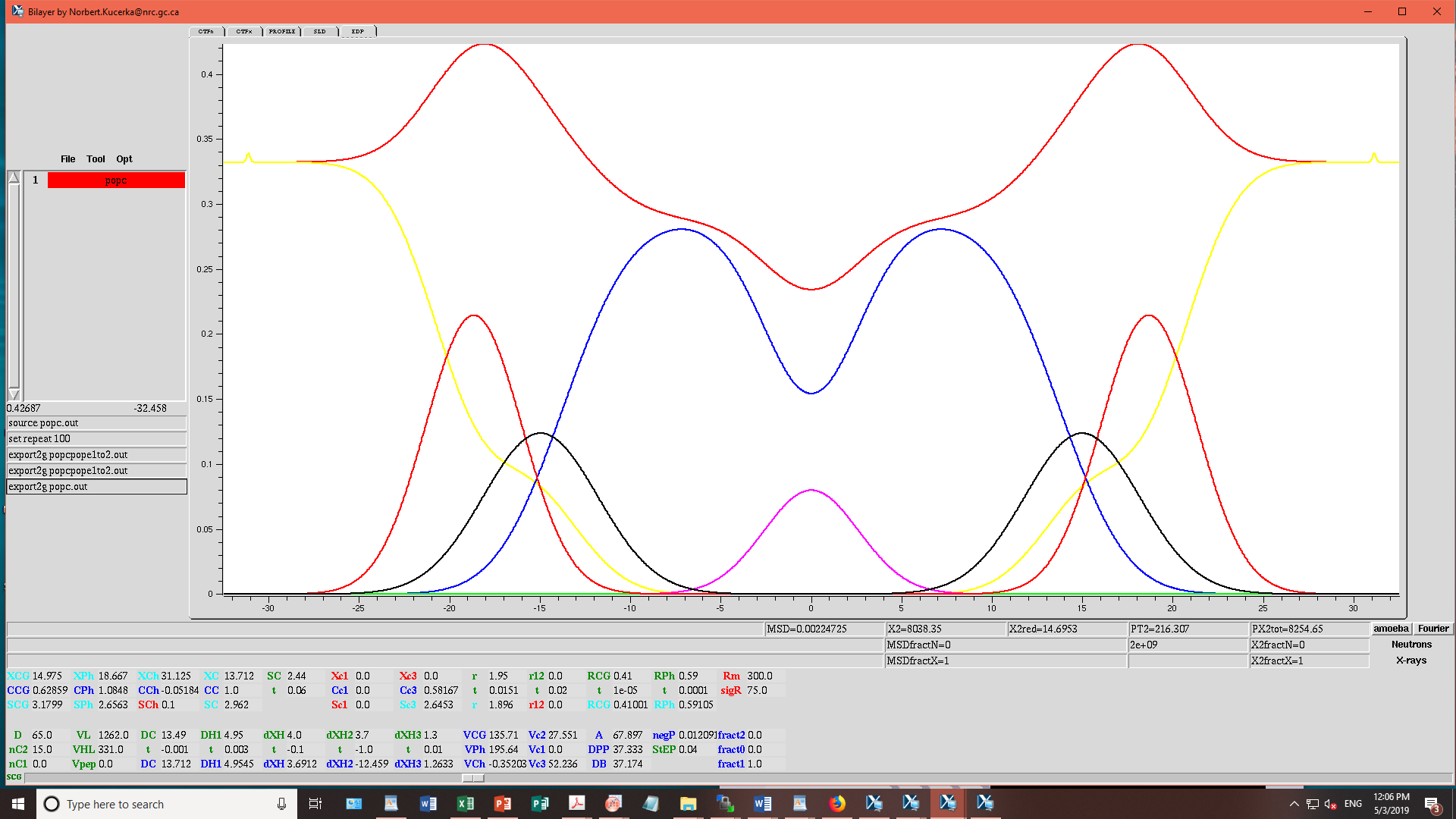 POPC
Area/lipid = 67.9 sq. Ang.
2Dc = 27.4 Ang.
VL = 1262 cu. Ang.
Red Chi. Sq = 14.7
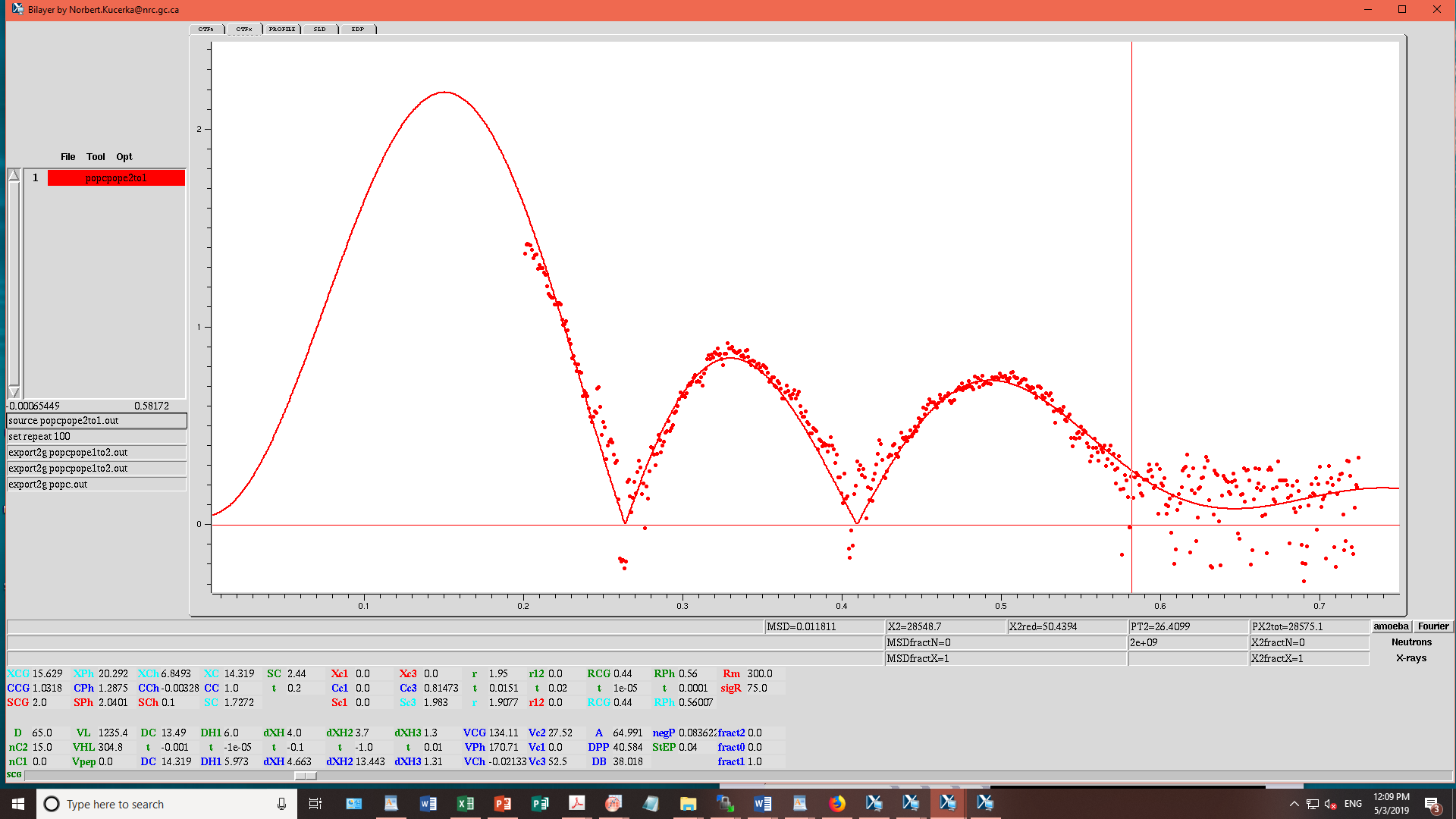 POPC/POPE 2:1
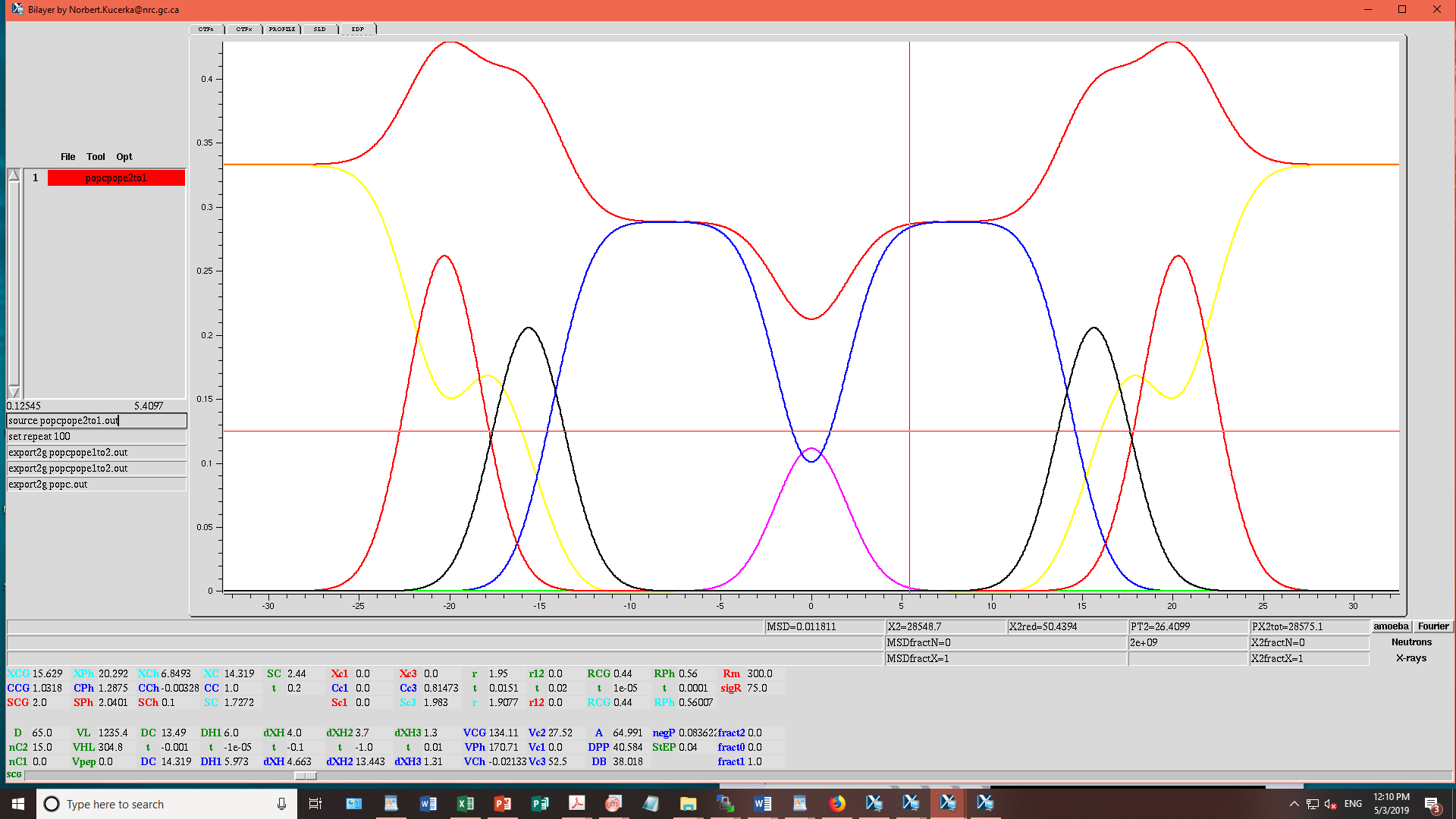 POPC/POPE 2:1
Area/lipid = 65 sq. Ang.
2Dc = 28.6 Ang.
VL = 1235.4
Red Chi. Sq = 50.44
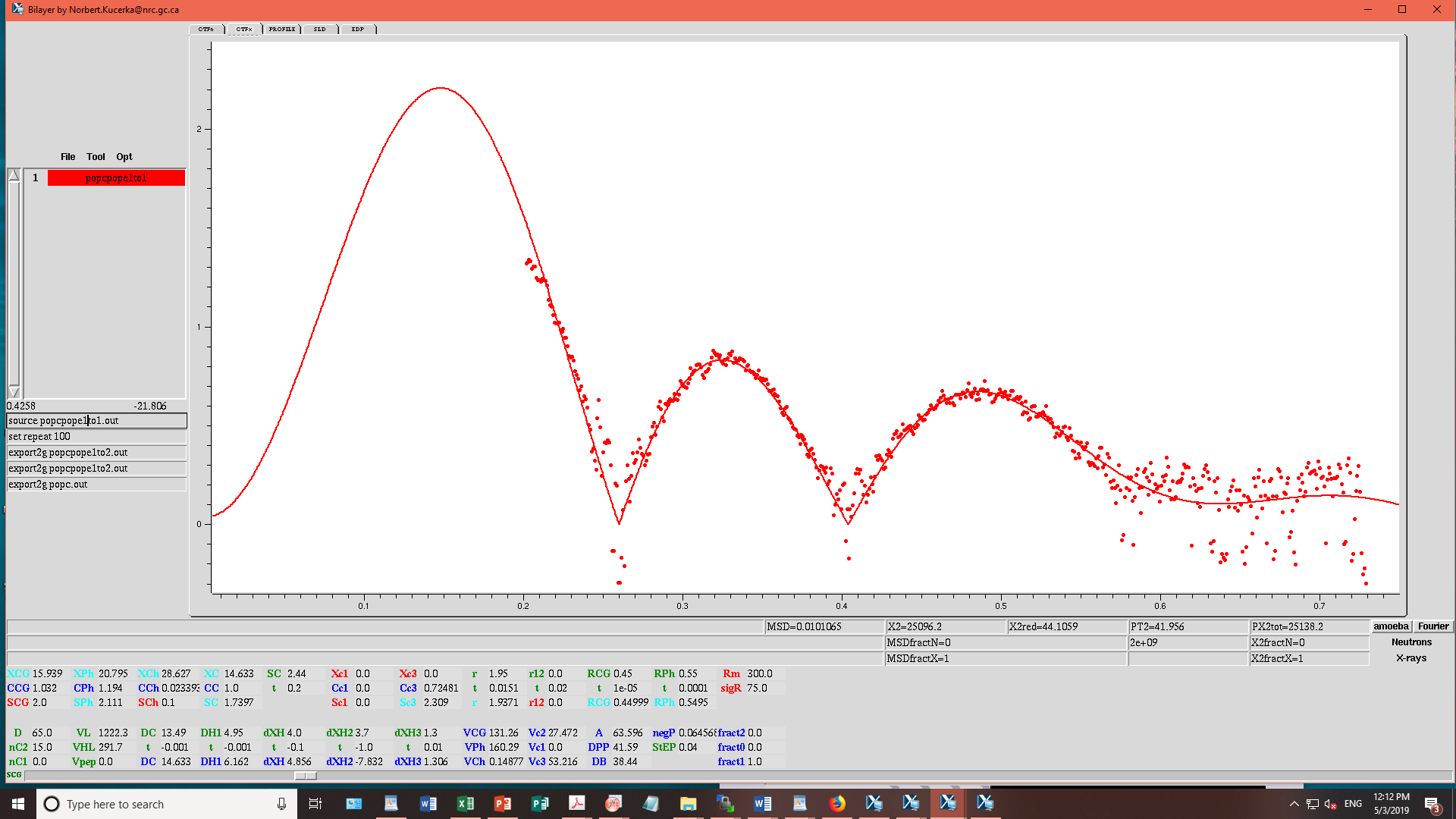 POPC/POPE 1:1
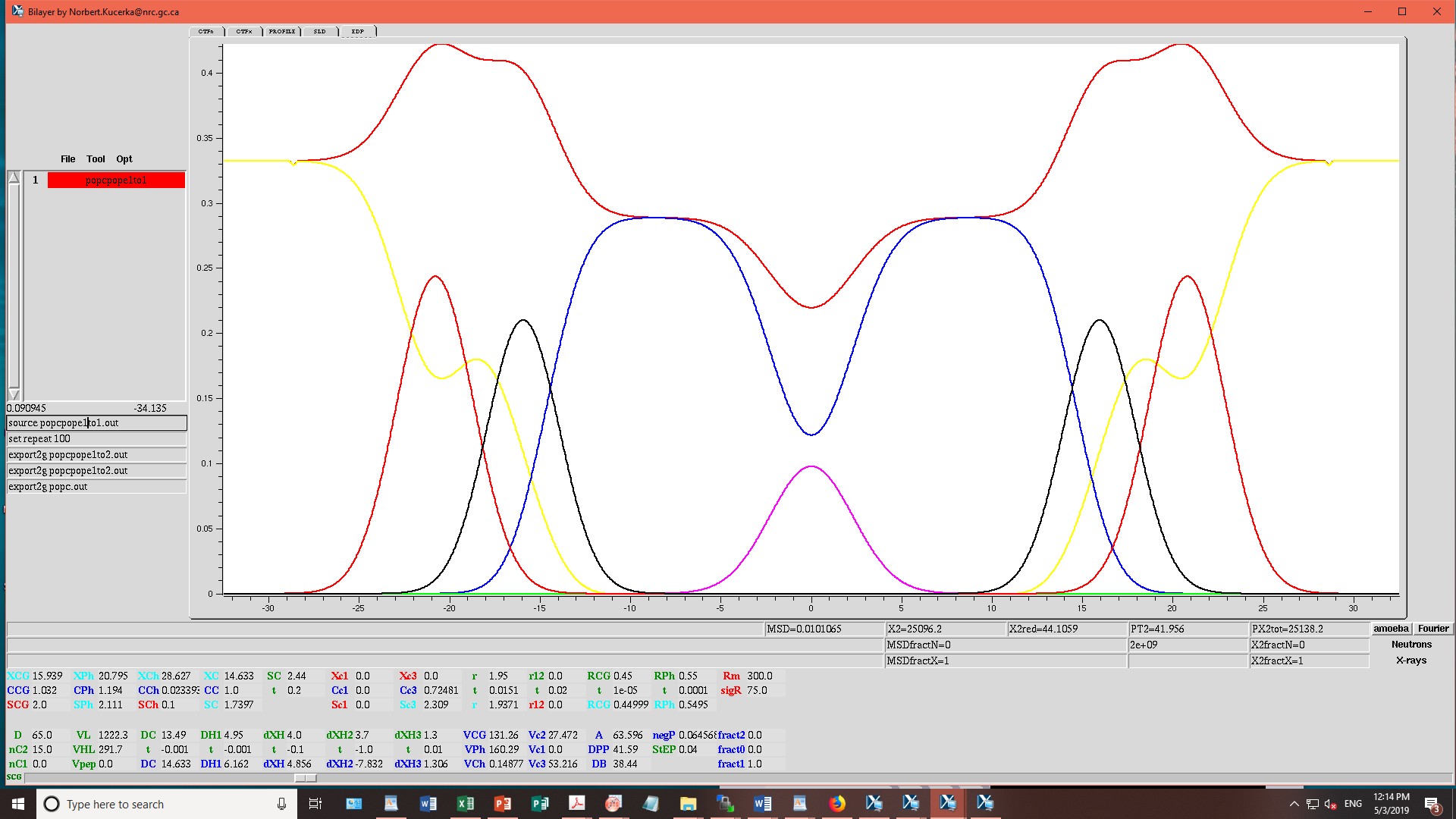 POPC/POPE 1:1
Area/lipid =  63.6 sq Ang.
2Dc = 29.3 Ang.
VL = 1222.3 cu Ang.
Red Chi. Sq = 44.1
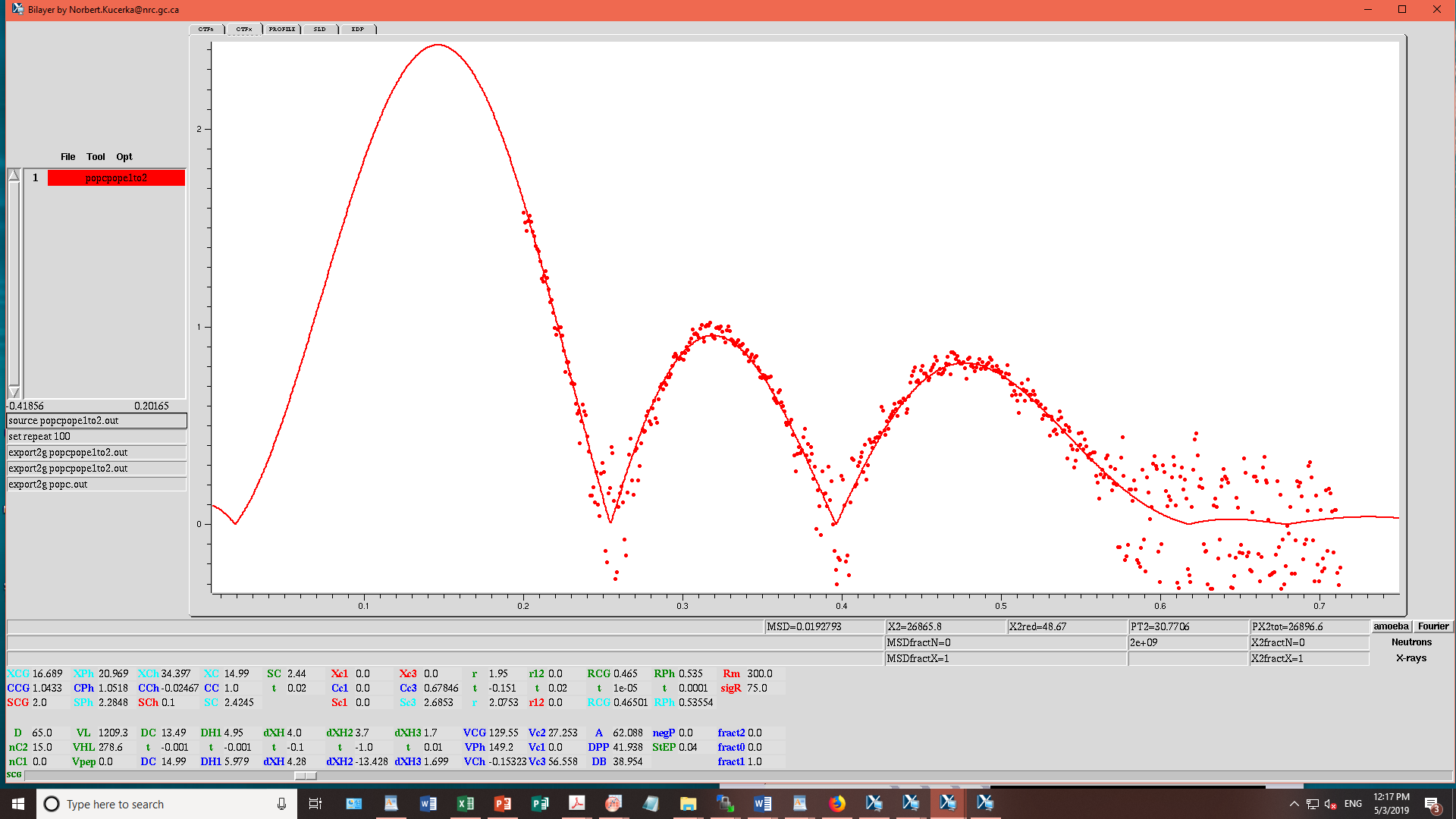 POPC/POPE 1:2
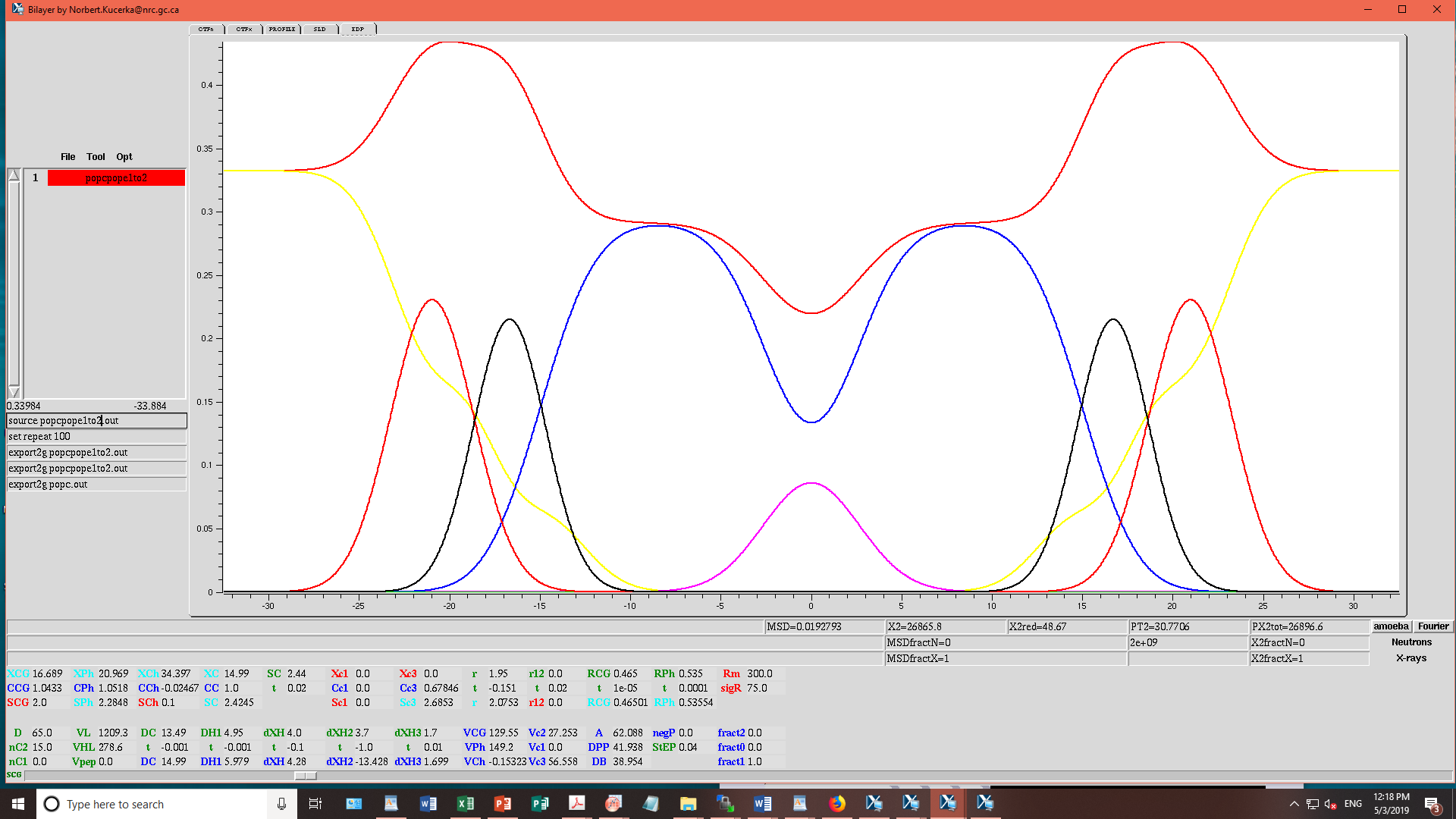 POPC/POPE 1:2
Area/lipid = 62.1 sq. Ang.
2Dc = 30 Ang.
VL = 1209.3 cu Ang.
Red Chi. Sq = 48.67
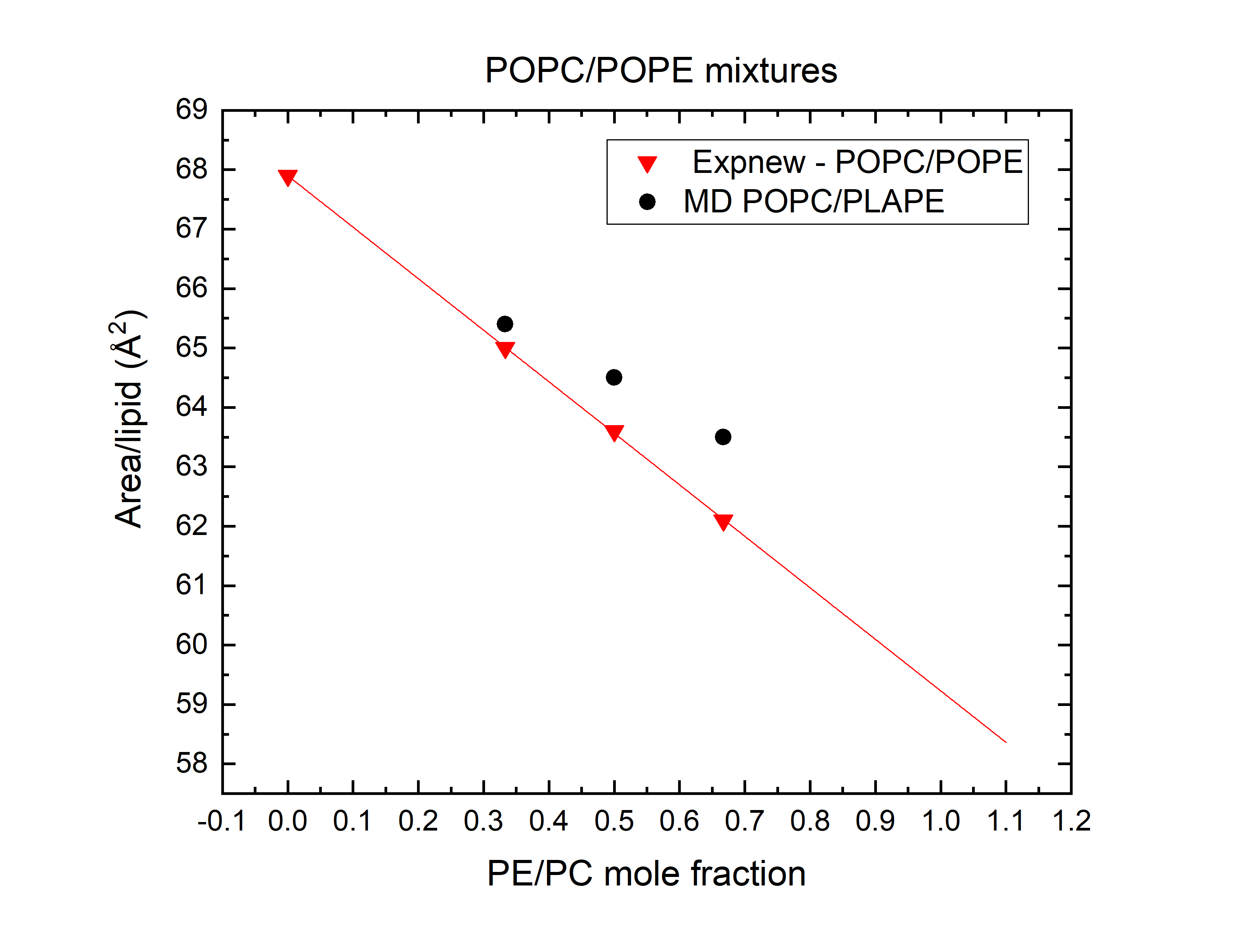